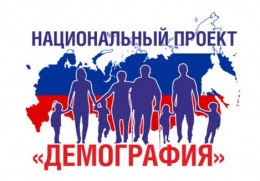 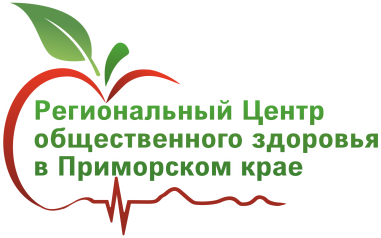 Корпоративная  программа «УКРЕПЛЕНИЕ ЗДОРОВЬЯ РАБОТАЮЩИХ»(Порядок разработки и внедрения)
Разработка и внедрение новой модели функционирования Центров общественного здоровья (с 2019 г. – пилотные регионы)
Разработка и утверждение нормативных правовых актов и методических документов, направленных на противодействие потреблению табака, снижение потребления  алкоголя  и продвижение здорового образа жизни
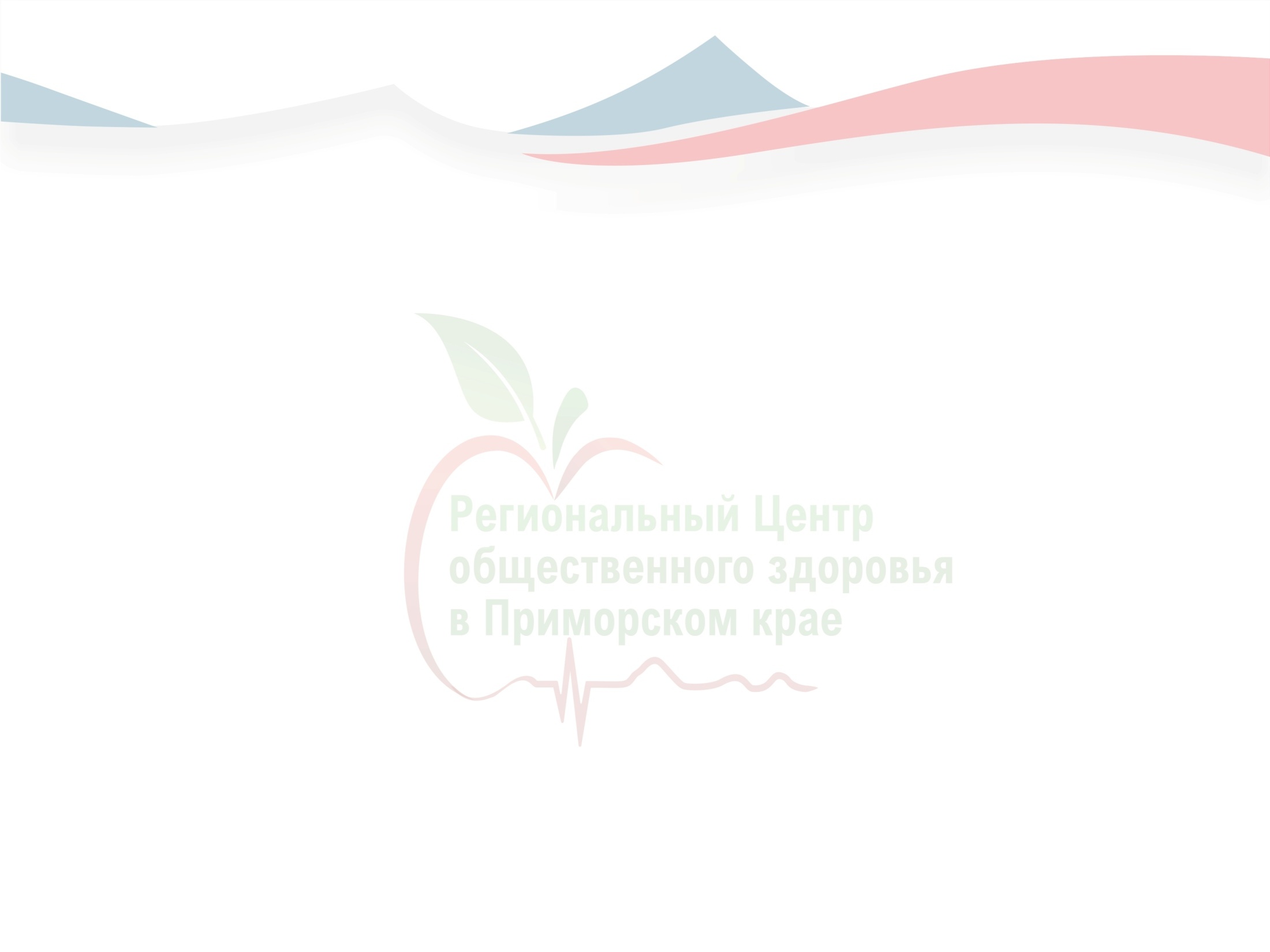 Федеральный проект «Укрепление общественного здоровья» 2019-2025
Разработка модельных корпоративных и муниципальных программ укрепления общественного здоровья и их внедрение
Реализация коммуникационной кампании по здоровому образу жизни
1
2
3
4
[Speaker Notes: Федеральный проект «Укрепление общественного здоровья» входит в национальный проект «Демография». Одной из его задач является разработка, внедрение и реализация корпоративных программ укрепления здоровья сотрудников на рабочем месте.]
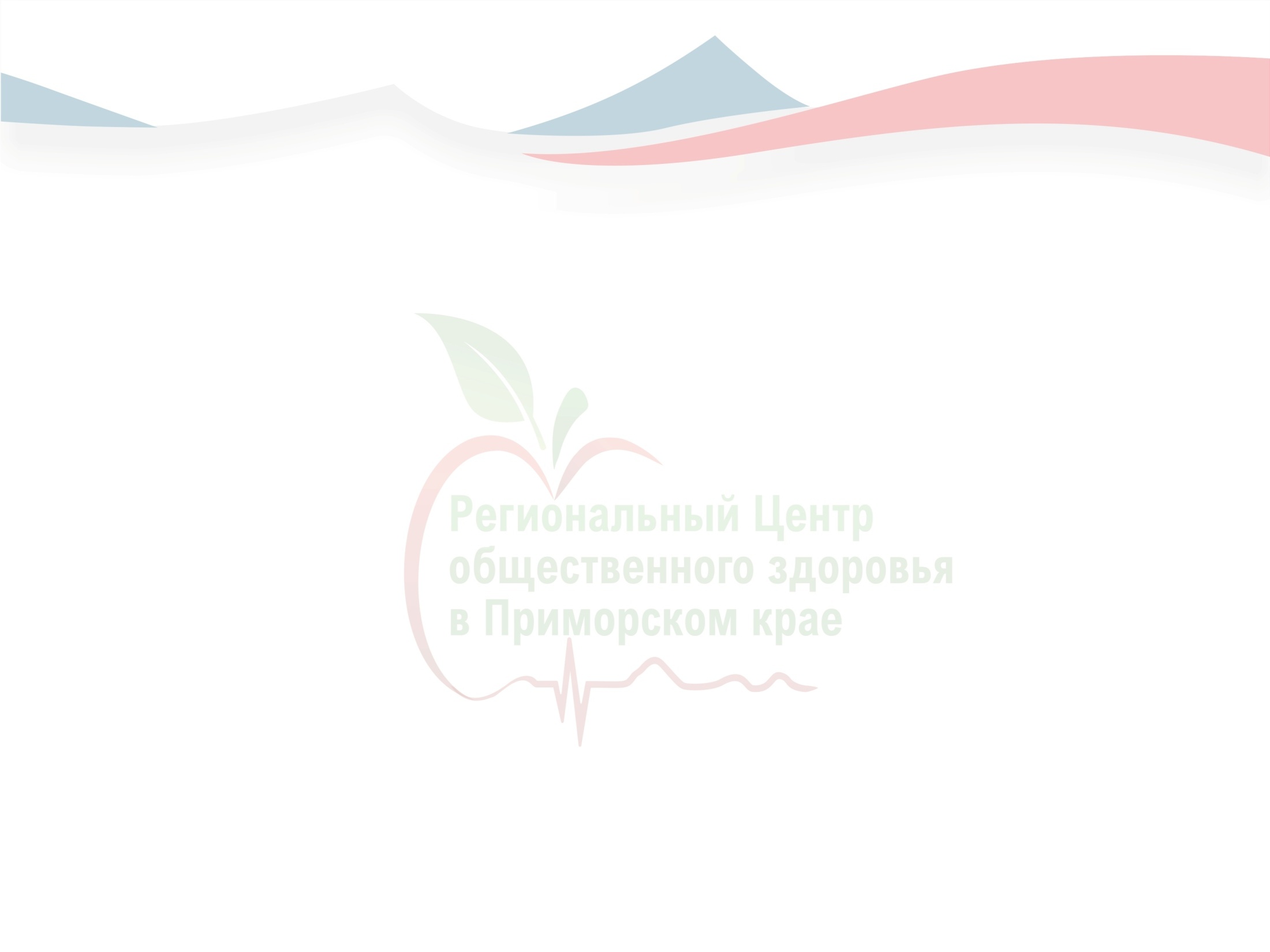 Корпоративная программа
это:
инструмент оперативного, тактического и стратегического планирования мероприятий, ресурсов, ожидаемых результатов, инструментов мониторинга, контроля, стимулирования и поощрения, взаимоувязанных по 
задачам, срокам реализации и исполнителям
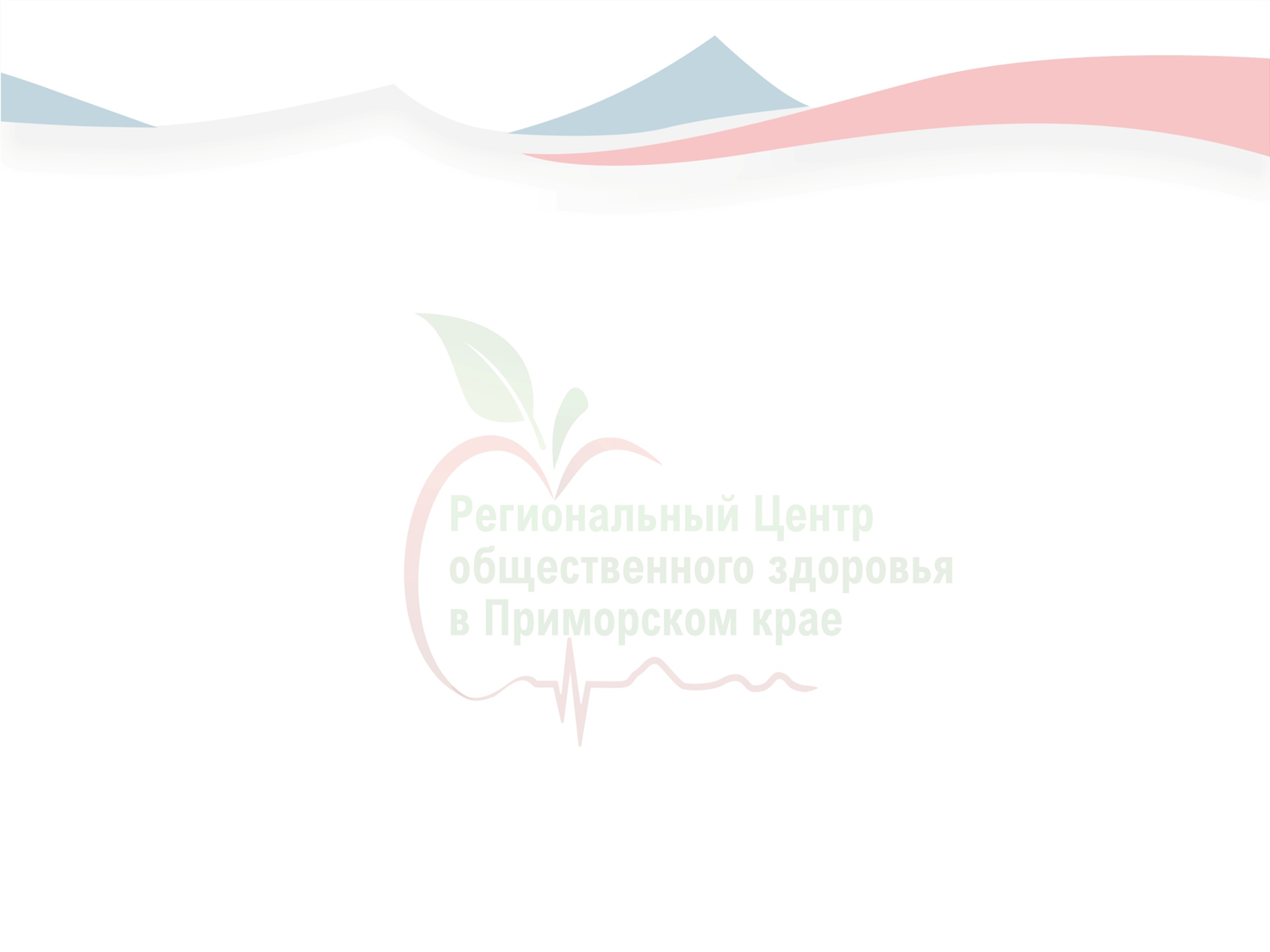 Внедрение корпоративных программ
направлено
на решение государственных задач и реализацию Указов Президента Российской Федерации;

   на реализацию национальных проектов России;

  на увеличение ожидаемой продолжительности здоровой жизни;

  на снижение смертности трудоспособного населения.
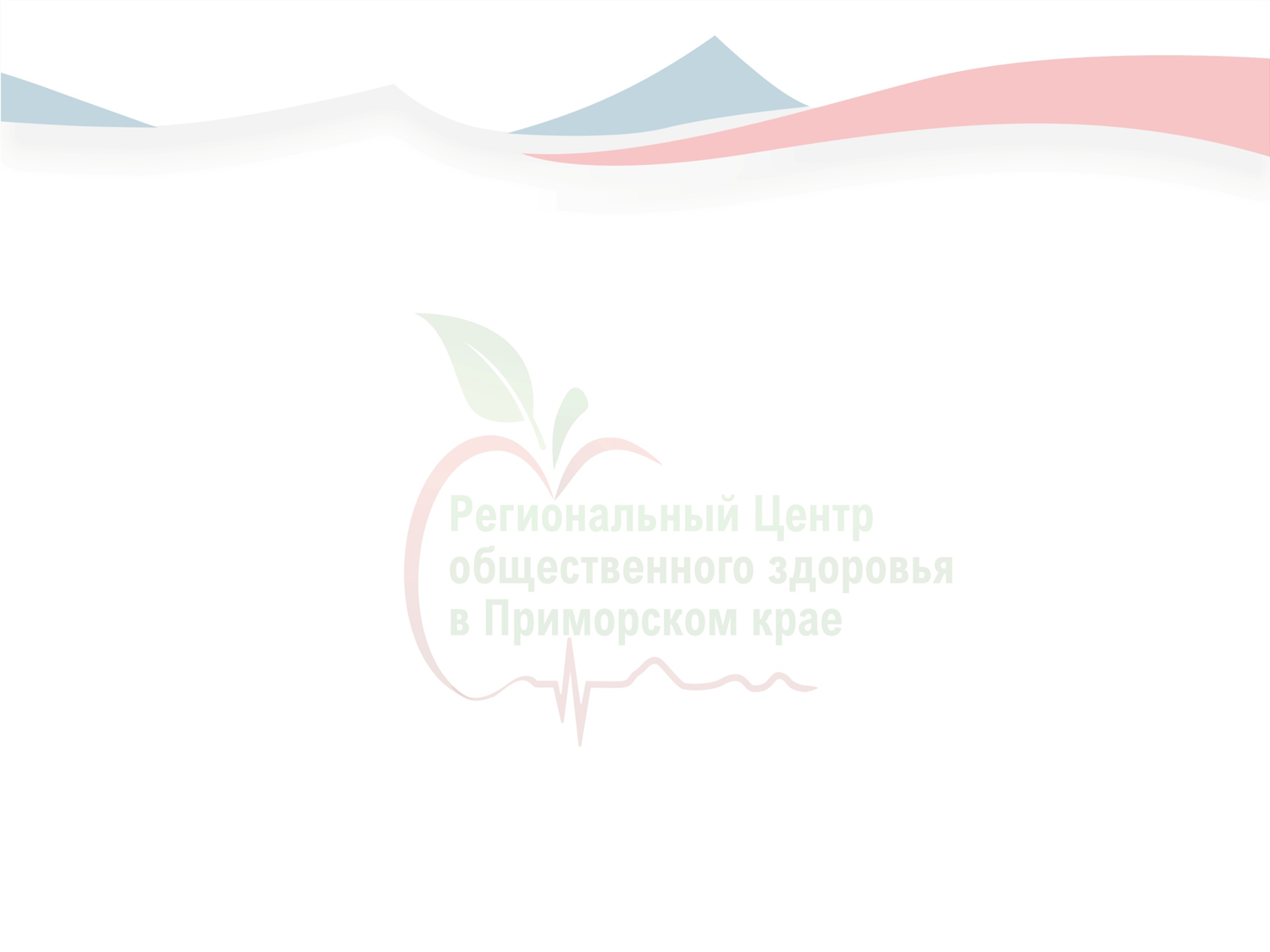 Корпоративная программа по сути:
Элемент системы управления здоровьем сотрудников (не только профессионально связанные заболевания, но и социально значимые ХНИЗ)

  Сфокусированы на условиях именно трудового процесса и производственной среде с позиции их влияния на поведенческие факторы риска заболеваний

  Это инвестиционный проект, участники которого государство – работодатель – работник
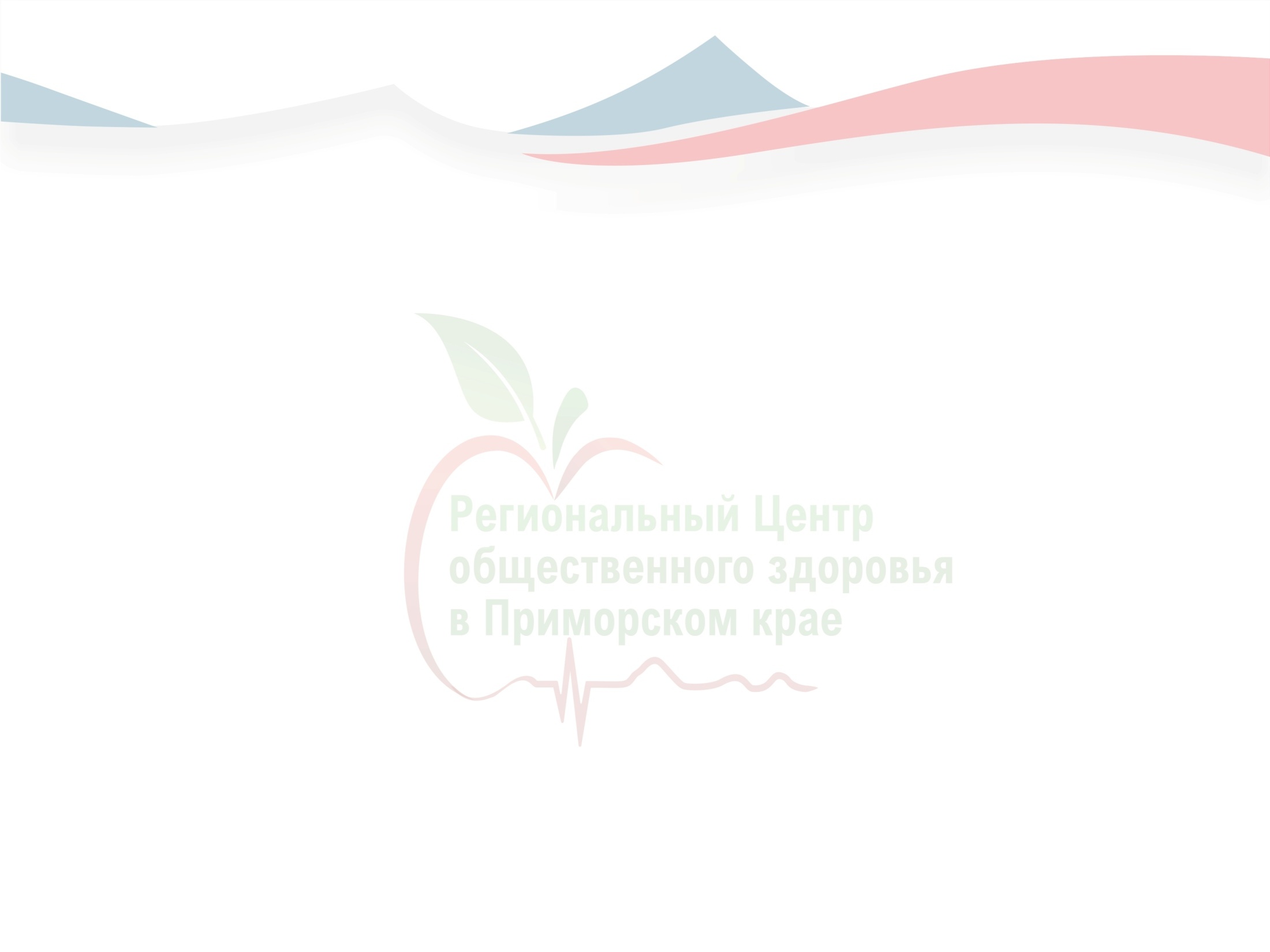 Разработка корпоративной программы:
1 шаг  - создание постоянно действующей рабочей группы (инициирует главный врач, назначает руководителя группы, который координирует всю работу и формирует состав) 

2 шаг – анализ ситуации (оценка существующих рисков для здоровья, средовых факторов, ресурсов, отношения коллектива) 
Инструмент: обследование по программе ЦЗ, опросники (для работодателей и сотрудников)
[Speaker Notes: Программа должна формироваться на основе:
анализа показателей  здоровья работников, 
оценки факторов производственной среды, влияющих на здоровье
оценки отношения сотрудников к оздоровительным программам
оценки потенциальных ресурсов]
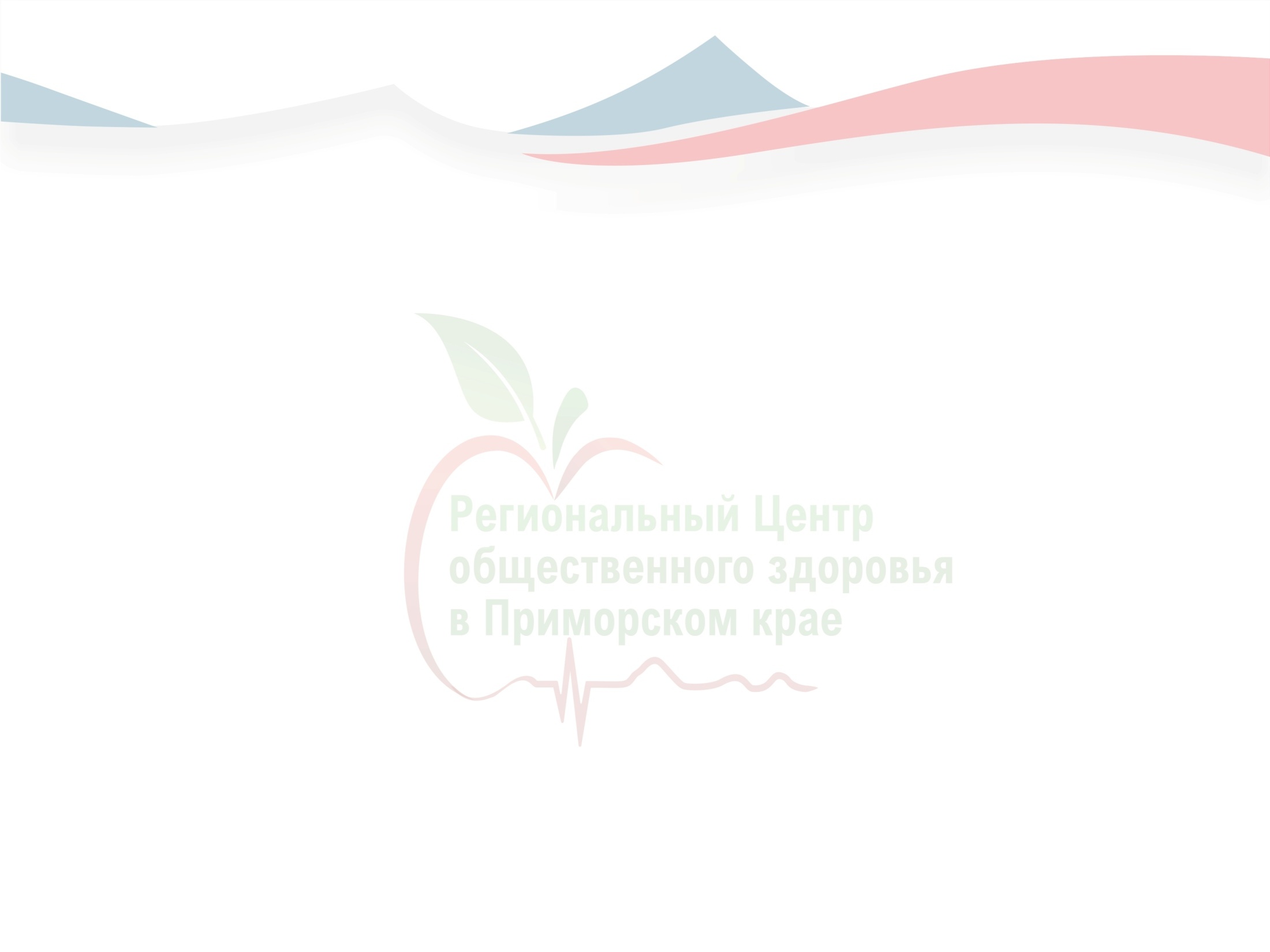 Разработка корпоративной программы:
3 шаг  - на основе проведенного анализа определение целей и задач, которые будут решаться в процессе реализации программы 
4 шаг – разработка плана блоков мероприятий, индикаторов оценки их эффективности (они должны быть конкретные и измеряемые), мероприятий мотивации, стимулирования и поощрения, ресурсного обеспечения, целесообразно назначение куратора по каждому блоку мероприятий
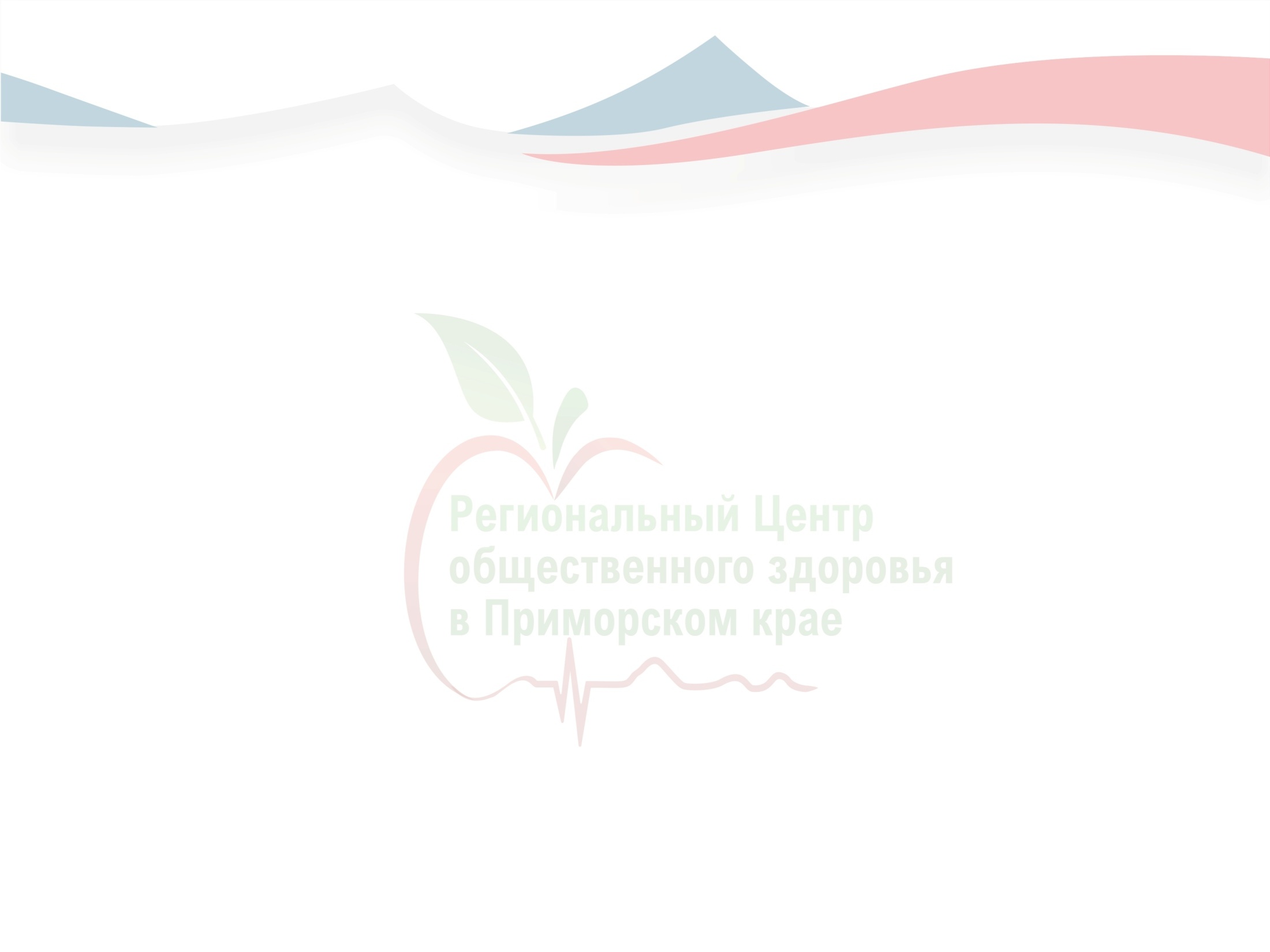 Разработка корпоративной программы:
5 шаг  - разработка календарного плана мероприятий корпоративной программы как минимум на текущий год с указанием сроков, ответственных, участников.
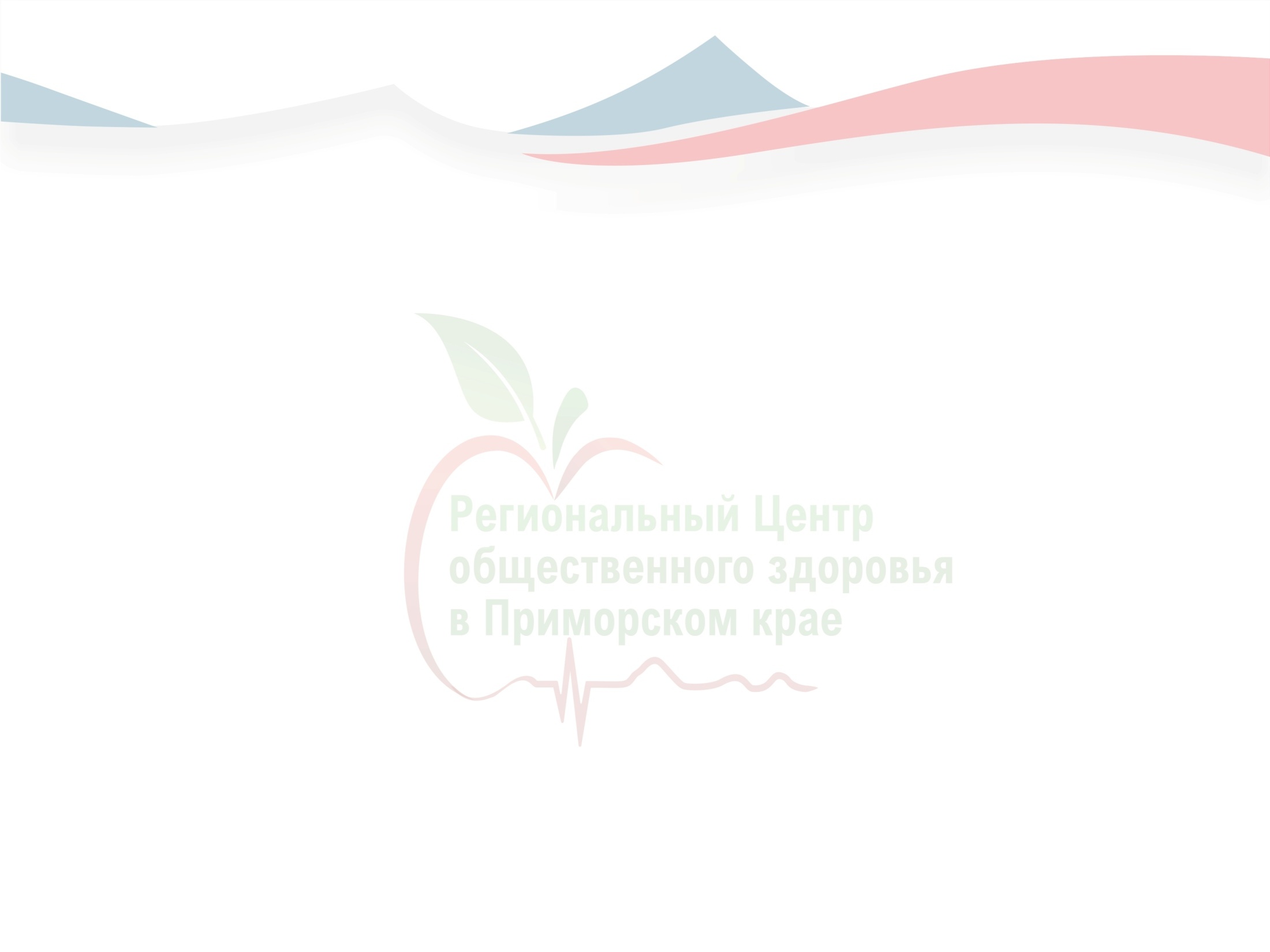 Внедрение  и реализация корпоративной программы предполагает:
Вовлеченность руководителя учреждения (совместную деятельность руководства, профсоюза, коллектива)
Разработку необходимых нормативных правовых и текущих документов (положения, приказы, планы, сметы, договоры и др.)
Использование стимулирования за эффективное участие в программе
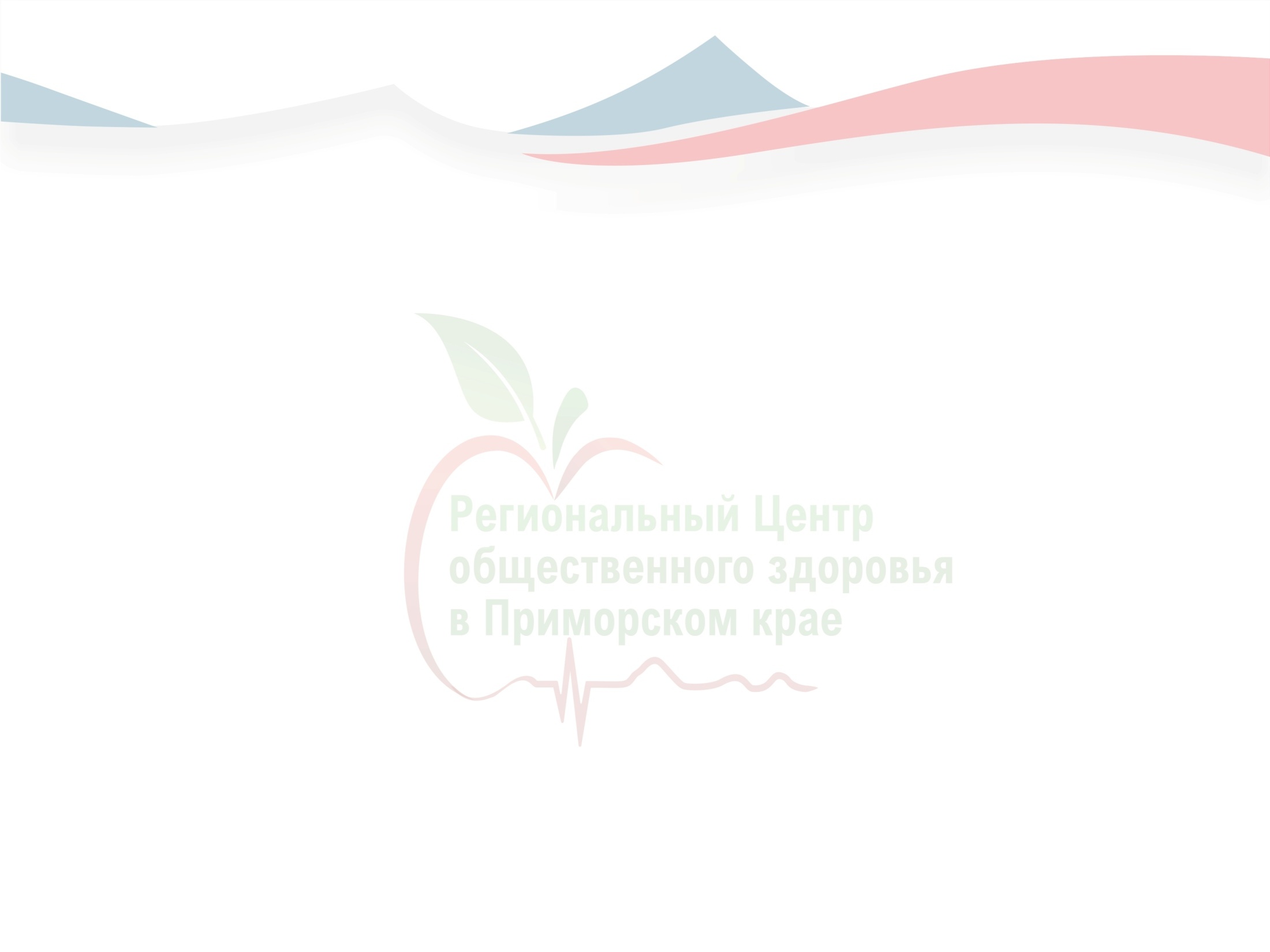 Внедрение  и реализация корпоративной программы предполагает:
Подведение промежуточных итогов

Оценка достигнутых результатов, контроль эффективности

Корректировка и планирование на следующий период
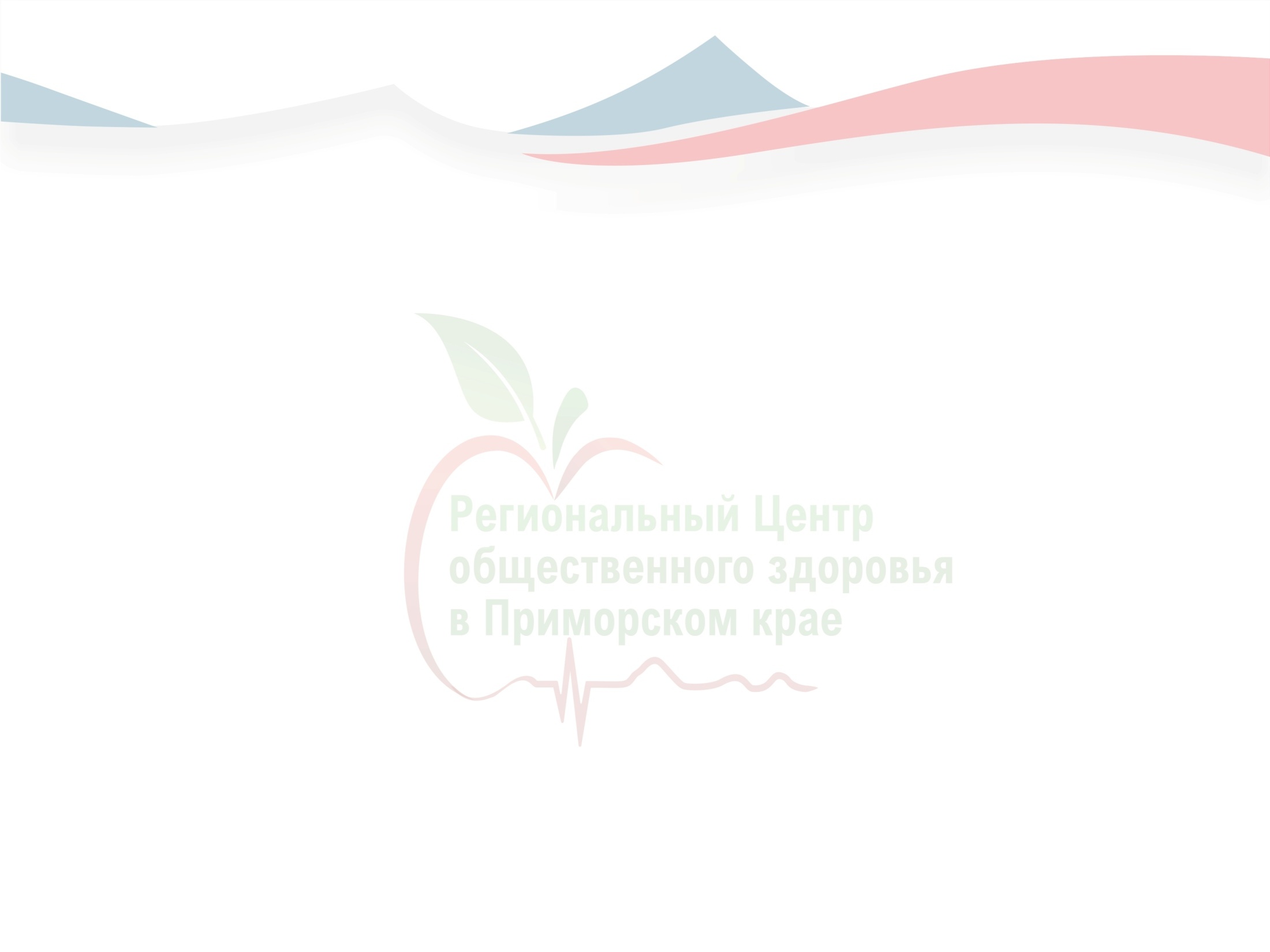 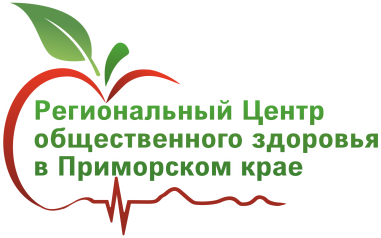 Контактный телефон: 8 902 480 20 22

Эл. адрес: kcmp@vladkdc.ru

СПАСИБО ЗА ВНИМАНИЕ